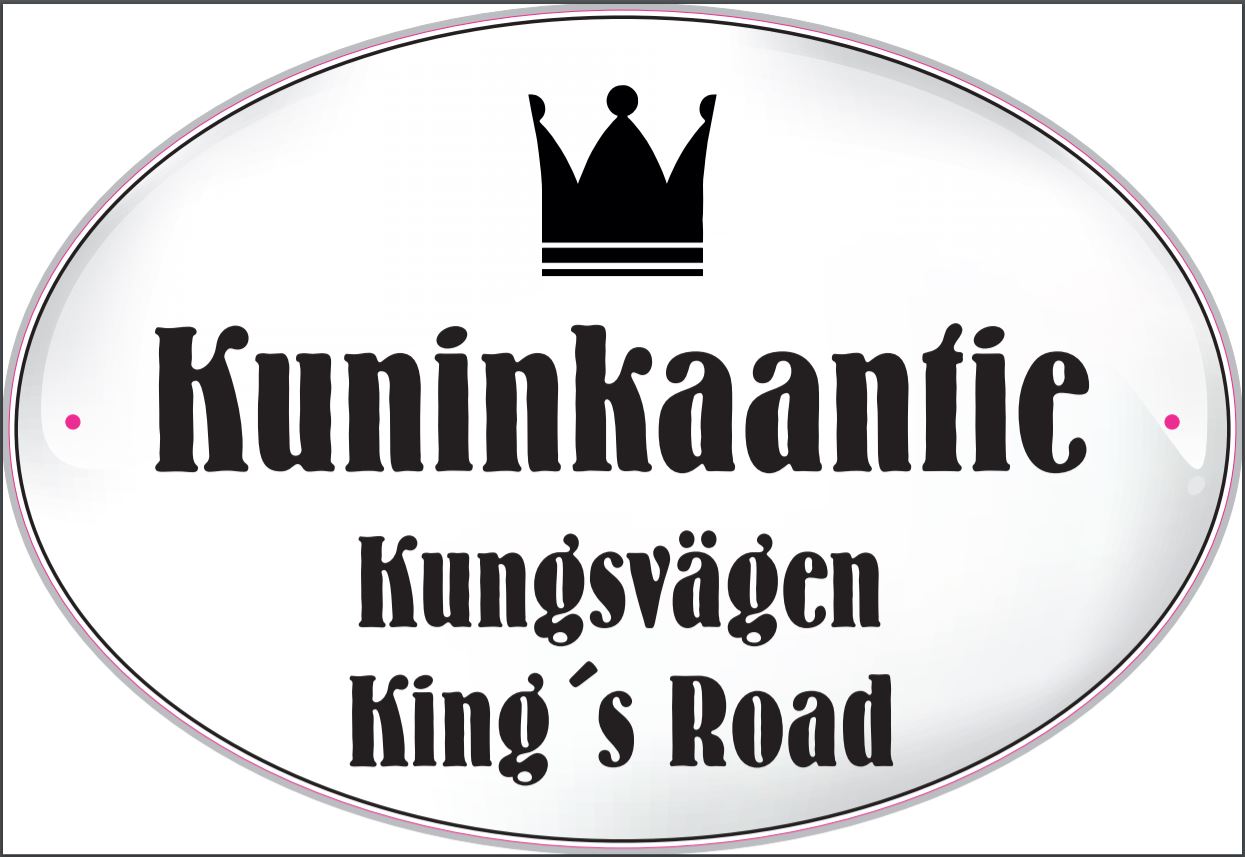 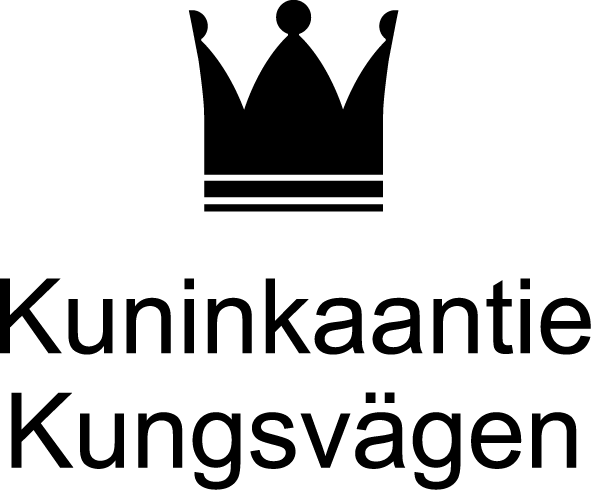 Miten yritys/ kylä/ yhdistys voi hyödyntää reittiä matkailupalveluissa? 
Esimerkkinä historiallinen Kuninkaantie

Mia Aitokari, toiminnanjohtaja, Kuninkaantie ry
31.1.2022
Mia Aitokari King´s Road
1
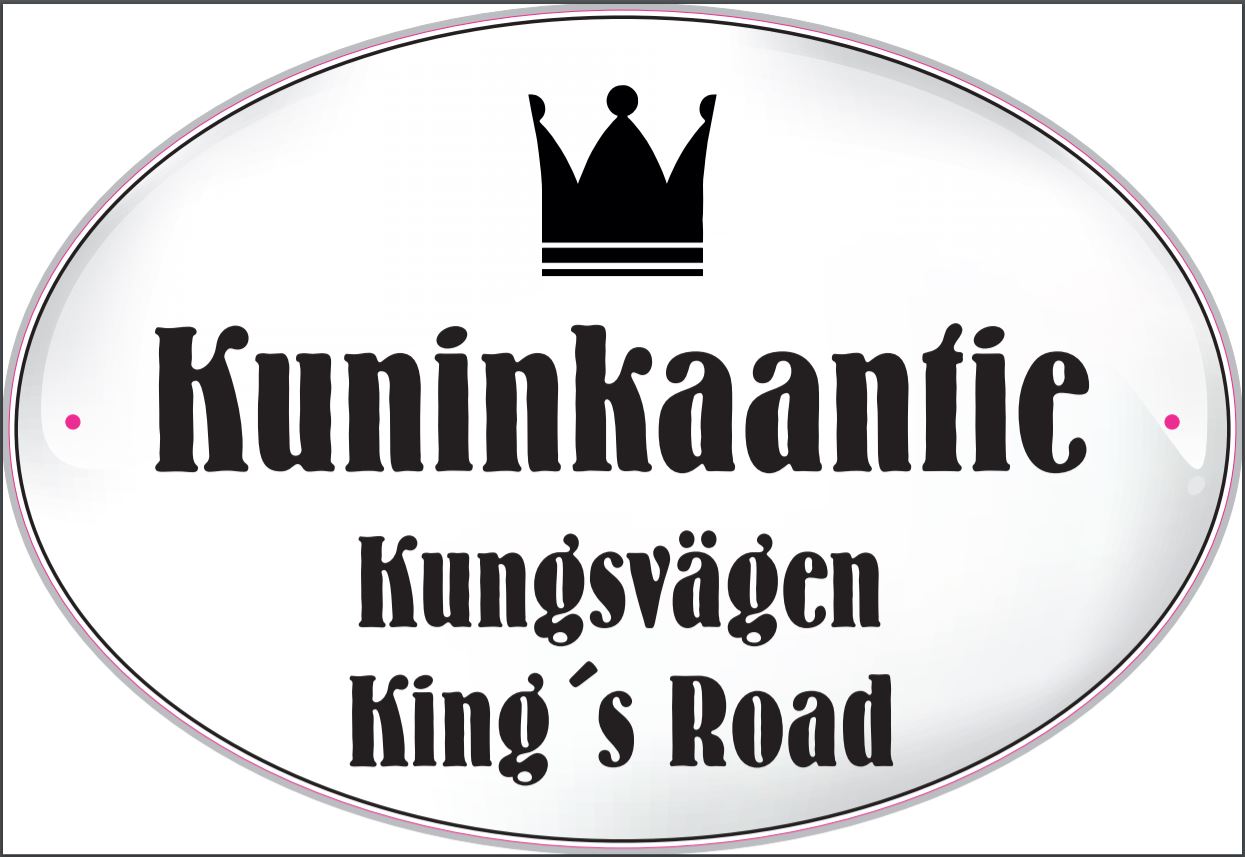 Teemasta
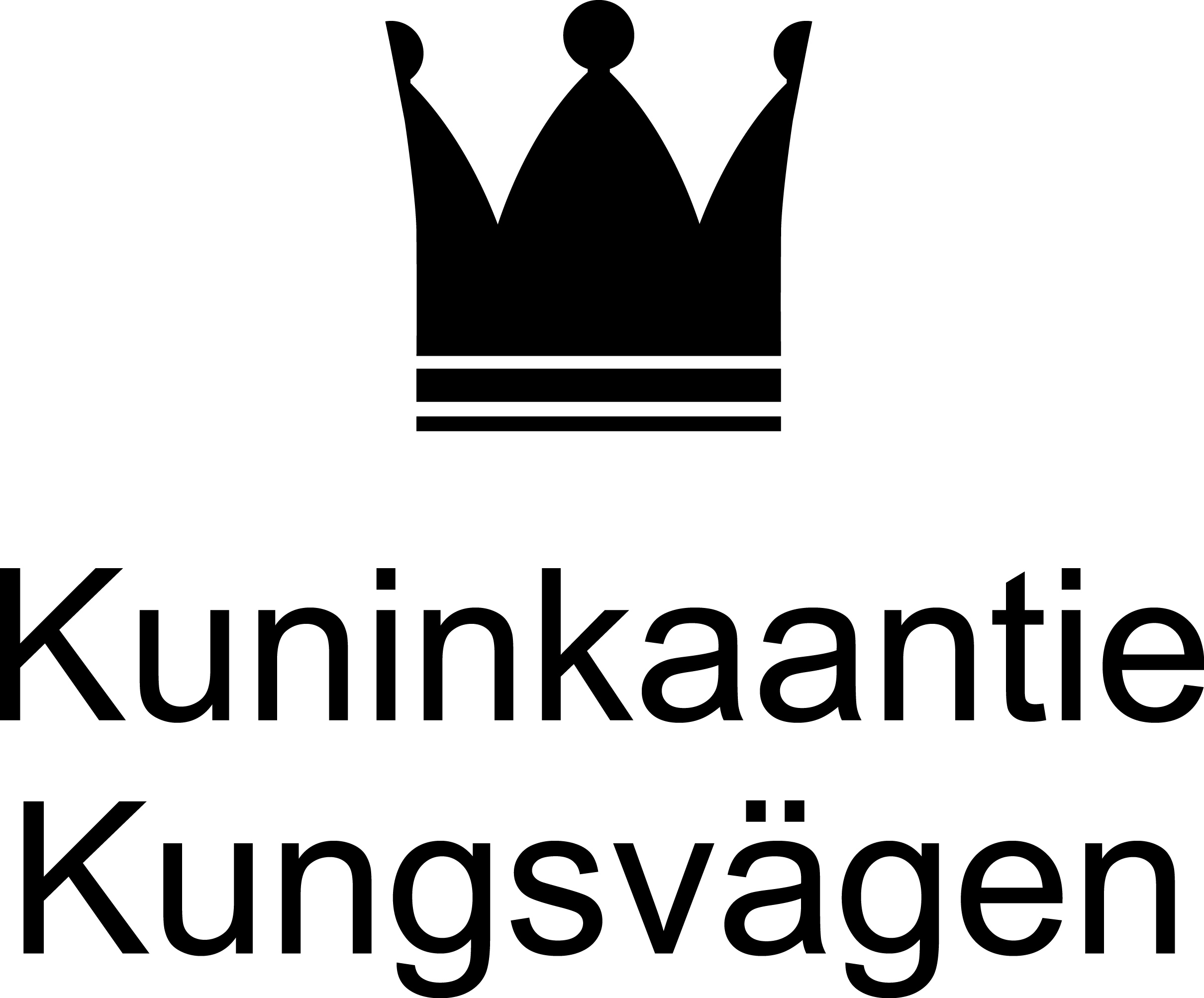 Määrittele mitä reitti merkitsee sinulle / edustamallesi taholle
 onko reitti tunnettu?
 kytkeytyykö toimintasi reittiin?
 oletko valmis työskentelemään vastavuoroisesti?
 tunnetko reittitoimijat?
 voitko nimetä vastuuhenkilön organisaatiostasi?
 reitti = yhdistys (useimmiten). Tunnetko yhdistystoimintaa?
Yhteistyön lainalaisuudet
Reitin brändäys
31.1.2022
Mia Aitokari King´s Road
2
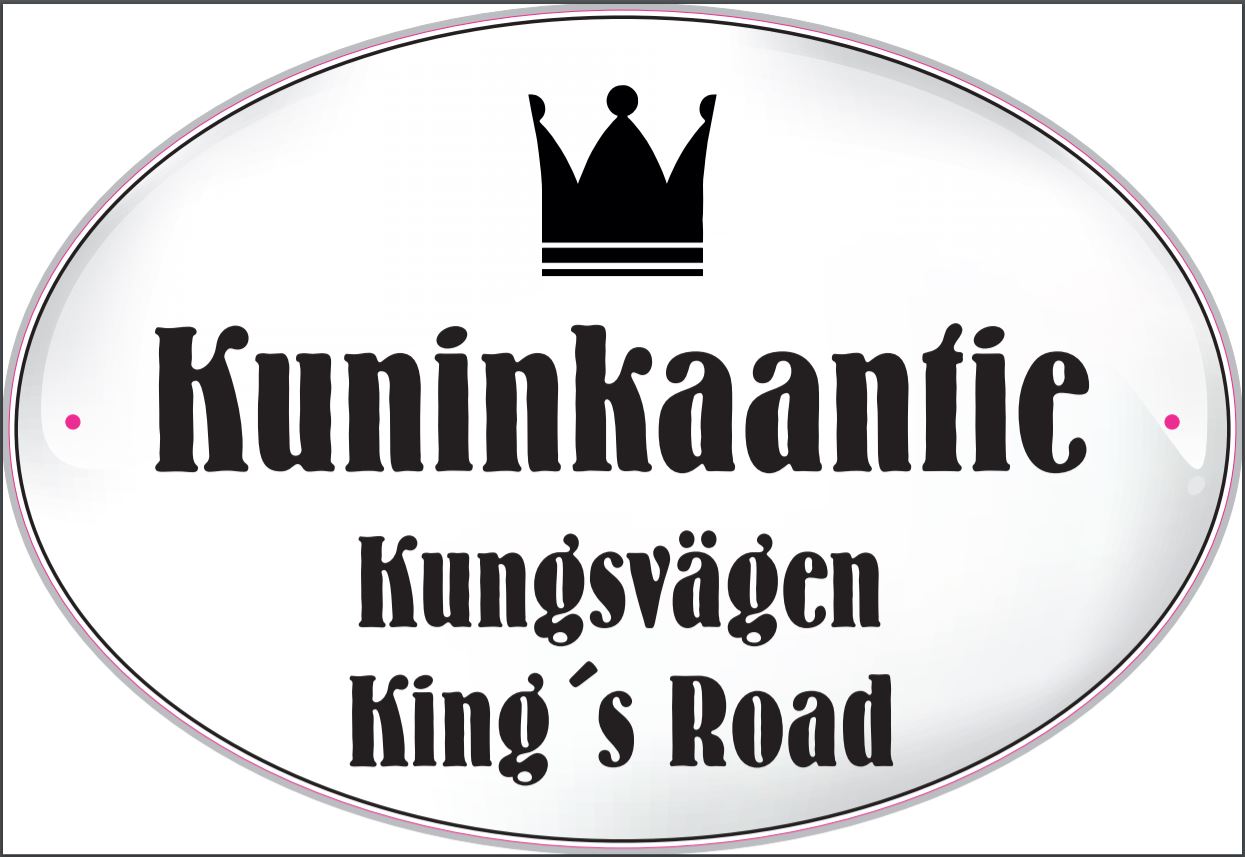 Mitä reitti merkitsee?Onko reitti tunnettu?              Esimerkkinä Kuninkaantie
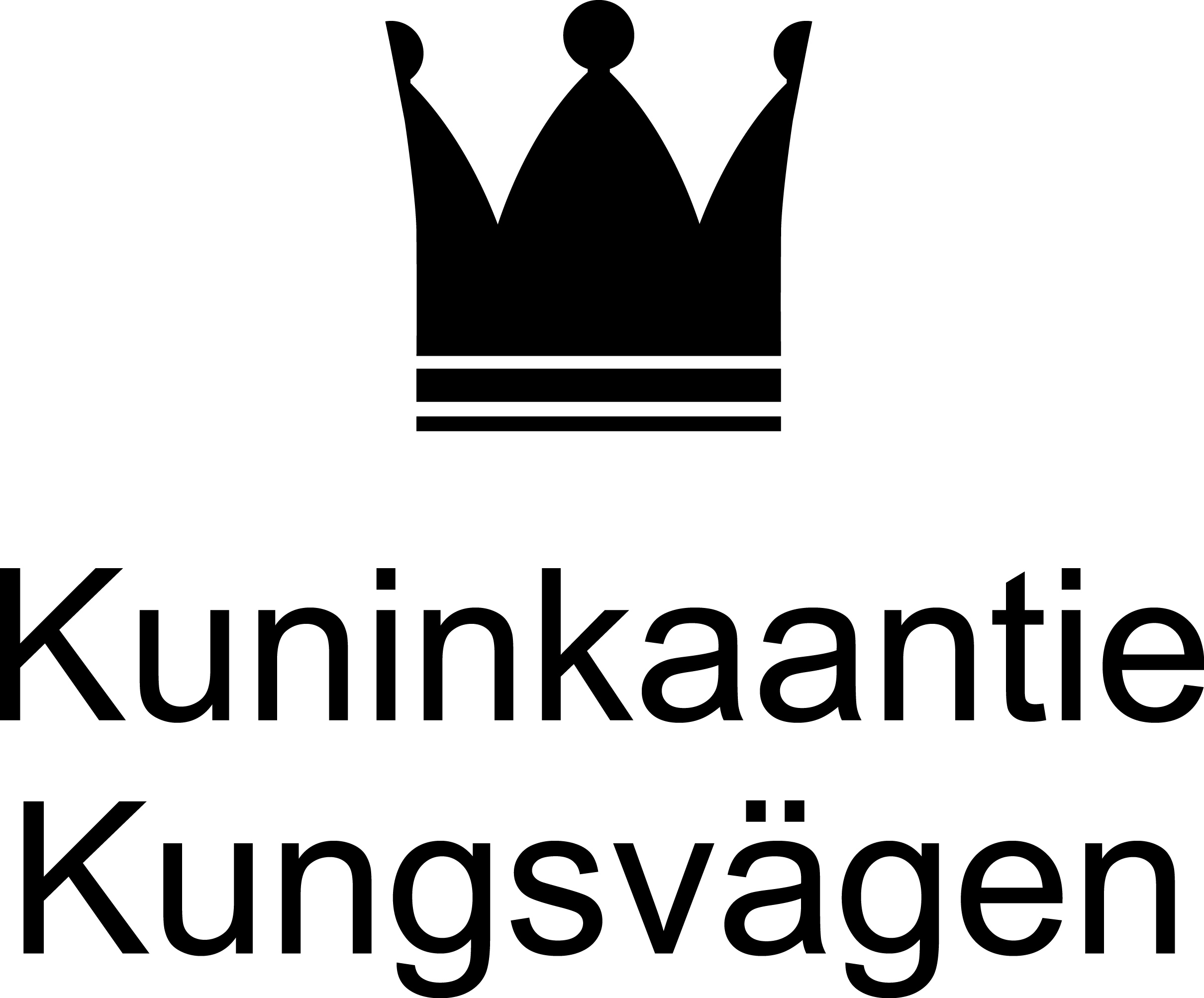 Reittinä 1300-luvulta tai jo aiemmin tärkeiden kohteiden välillä, linnasta linnaan, kirkolta kirkolle
Seuraa eteläistä rannikkoa
Eräs Pohjois-Euroopan tärkeimmistä reiteistä
Tunnetaan kirjallisuudessa myös muilla nimillä kuten: 
Suuri Rantatie
Armeijantie
Alinen Viipurintie
Alinen Uudenmaantie
Vanha Venäjäntie
Valtatie 
Kuninkaantienä tunnettu 1600-luvun jälkeen, ensin kutsumanimenä, myöhemmin yleisemmin käytettynä. 
Yhdistyksen ylläpitämä. Kuninkaantie ry omistaa matkailutiestatuksen, rekisteröidyn tavaramerkin sekä niihin liittyvät oikeudet ja velvoitteet
Yhdistyksen rahoitus koostuu jäsenmaksuista ja hankerahoituksista
31.1.2022
Mia Aitokari King´s Road
3
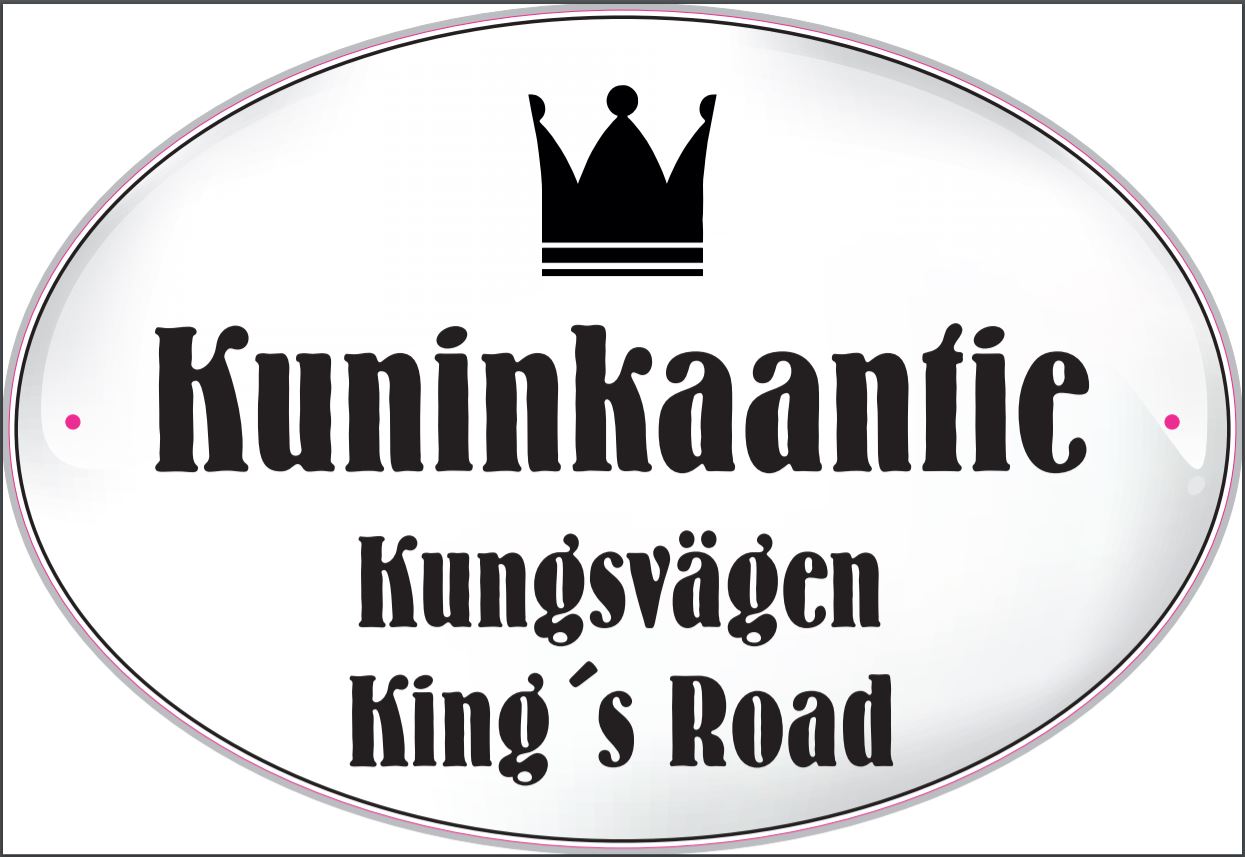 Mitä reitti merkitsee?Kytkeytyykö toimintasi reittiin?
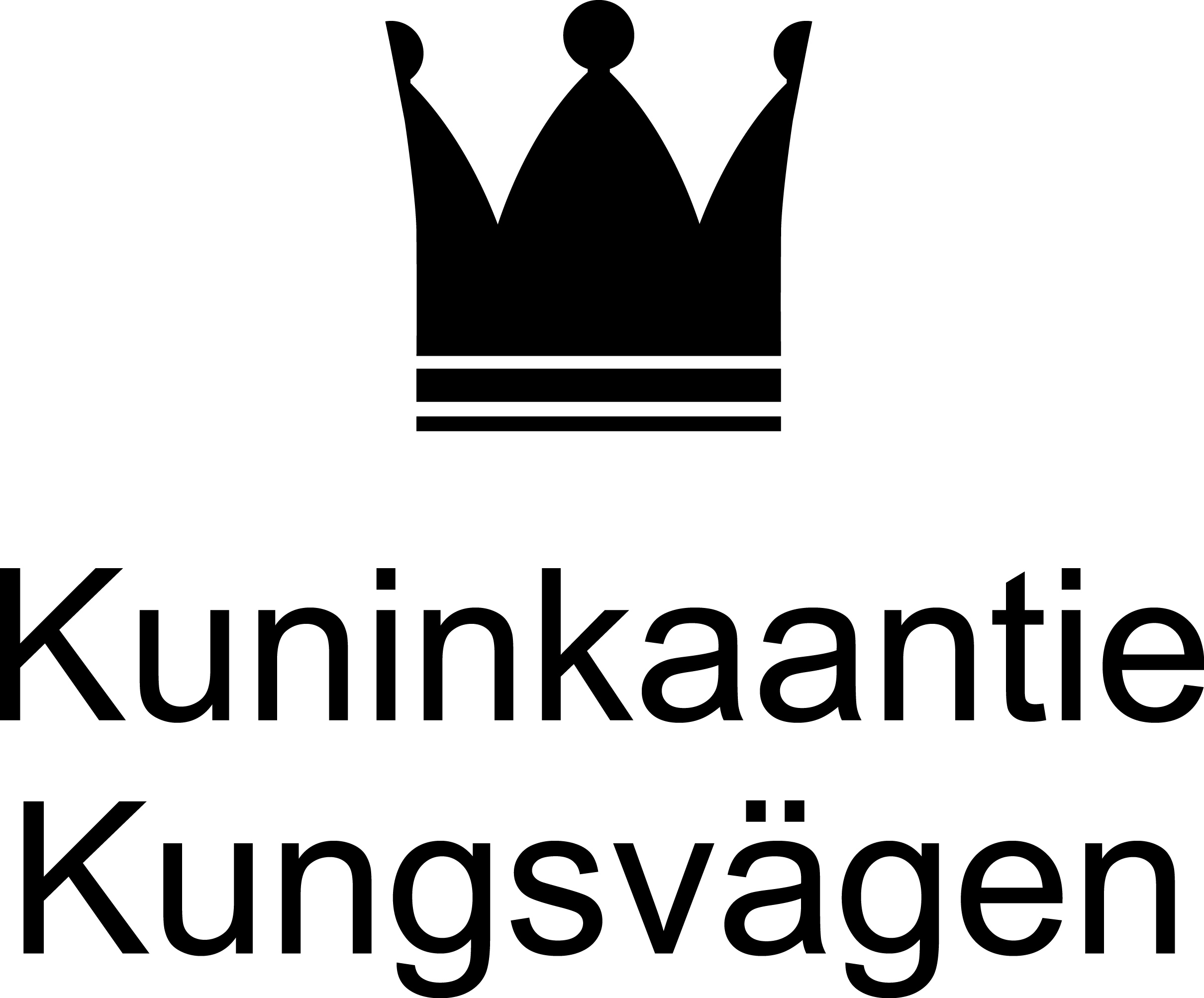 Oletko reitin varrella, ihan liki tai hieman etäämmällä?
Oletko valmis siihen, että reitin hyödyntäminen myös tuo sinulle velvoitteita?
 Oletko valmis toimimaan reitin ehtojen mukaan? 
 kyltitys > ikuisuuskysymys
 säännöt
 kokoukset
 yhteistyö
31.1.2022
Mia Aitokari King´s Road
4
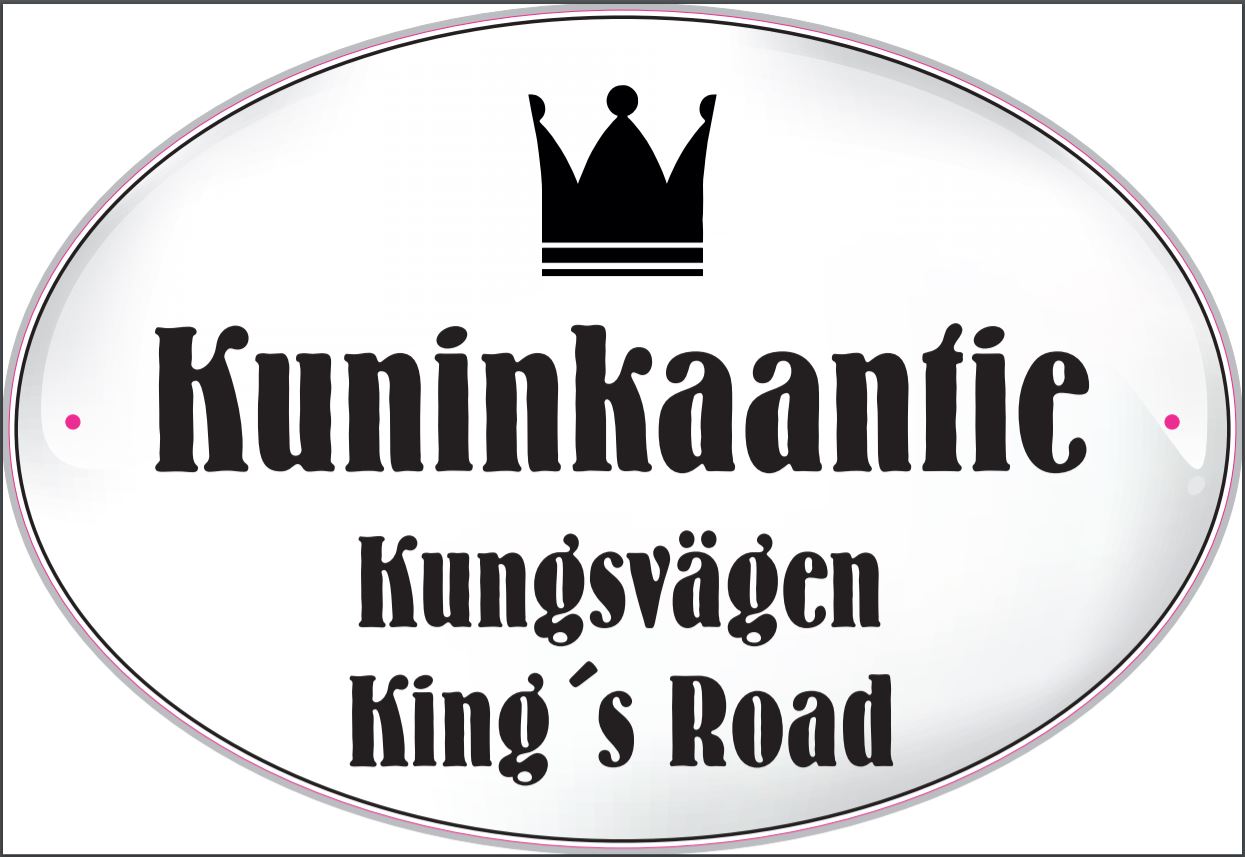 Mitä reitti merkitsee?Yhteistyö?
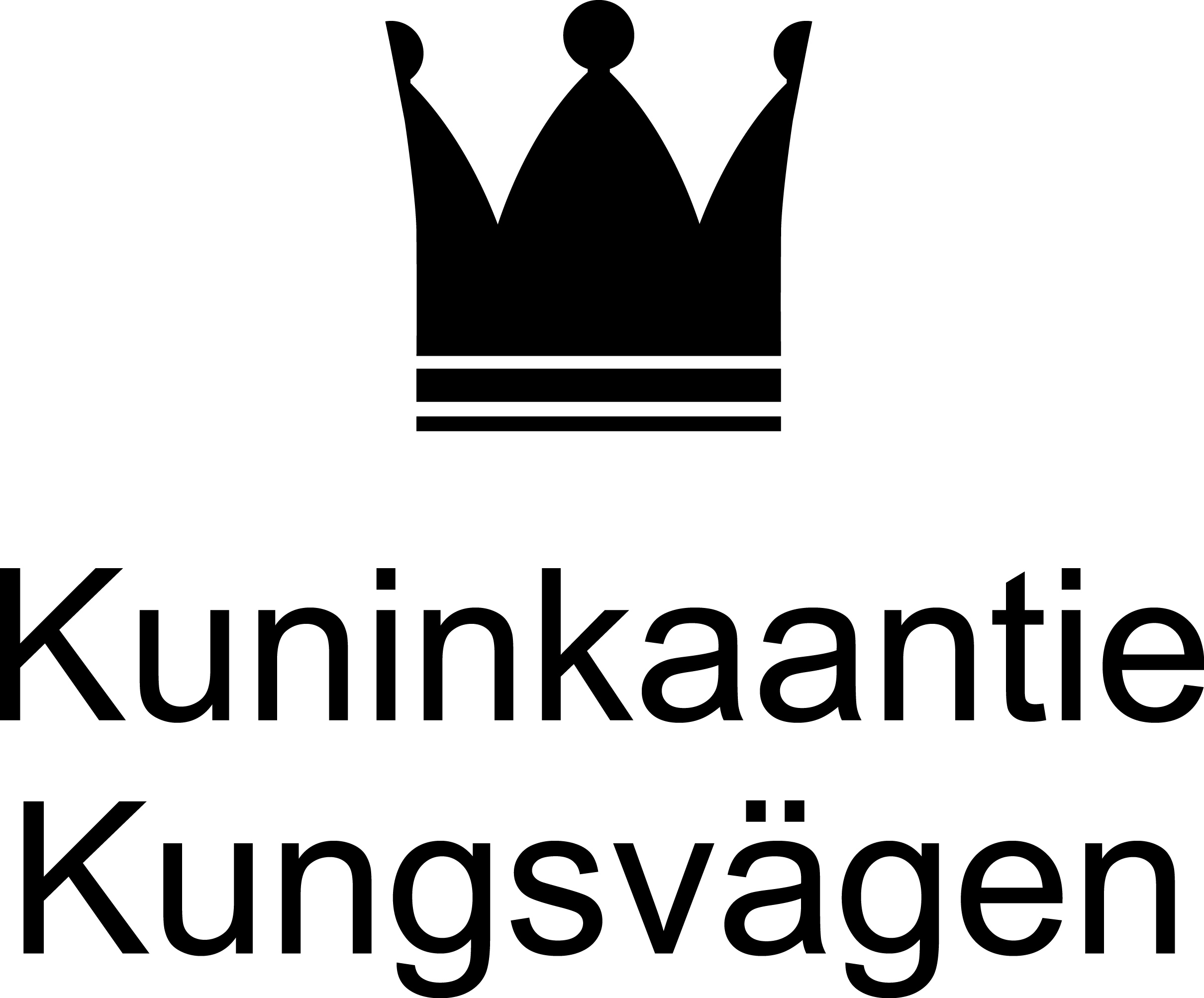 jäsenyys > velvoittaa > saat jäsenetuja!
 jäsenmaksu > vuosittainen menoerä > olet oikeutettu jäsentoimintaan
 ajankäyttö > nimeä edustaja, yhdyshenkilö > ei suuri rasite
 sitoutuminen > ole aktiivinen! > saat paremman hyödyn
 hanketoiminta > ota hyöty hankkeista > pienellä panostuksella suuriakin  hyötyjä
 lisääntynyt kysyntä > ammattimainen lähestyminen > huolehdi osaamisestasi
 lisääntynyt toiminta > harrastus vai liiketoiminta? > mieti resursointi
 lisääntynyt matkailijavirta > varmat palvelut > huolehdi palveluiden saatavuudesta
 ympärivuotisuus / kausiluonteisuus > rajaa toimintasi selkeästi 
 ajankohtainen informaatio! > informoi mieluummin liikaa kuin liian vähän
31.1.2022
Mia Aitokari King´s Road
5
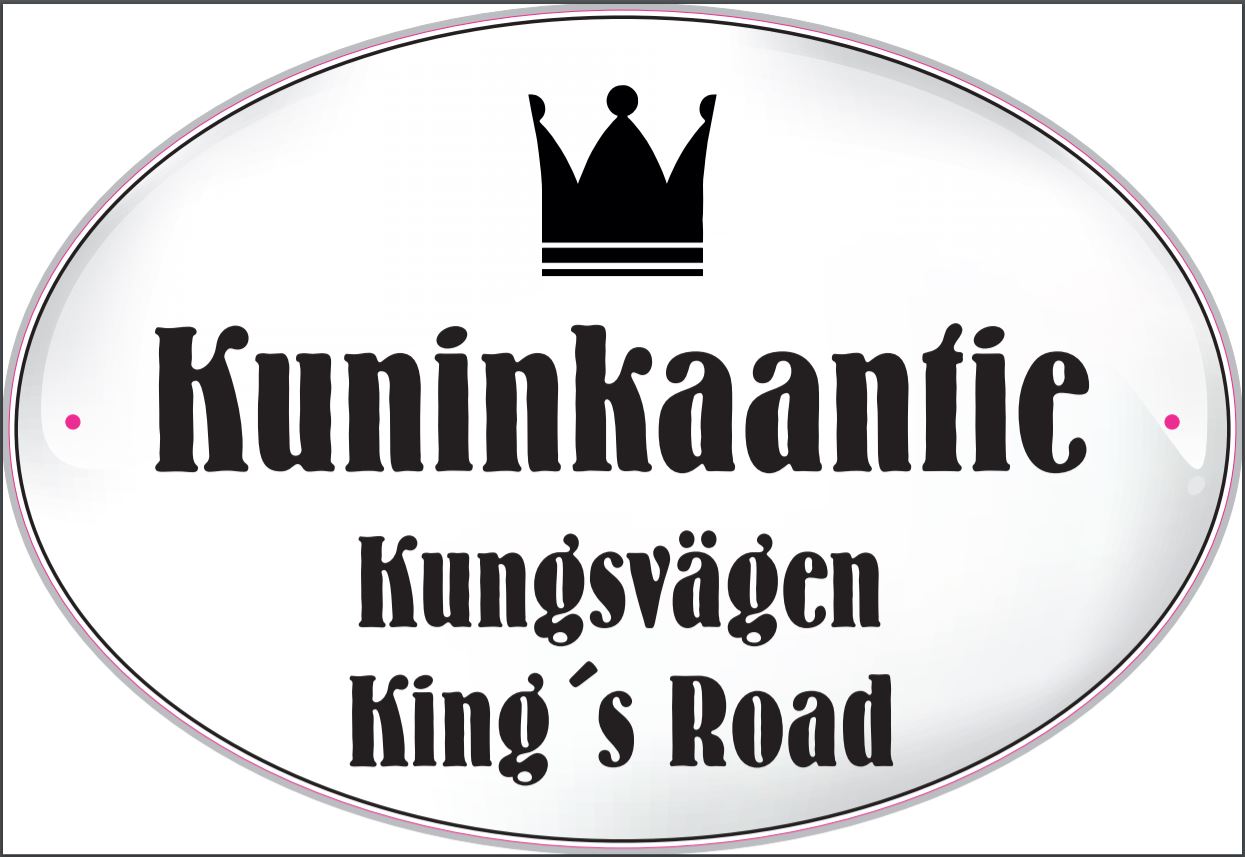 Kuninkaantien brändi
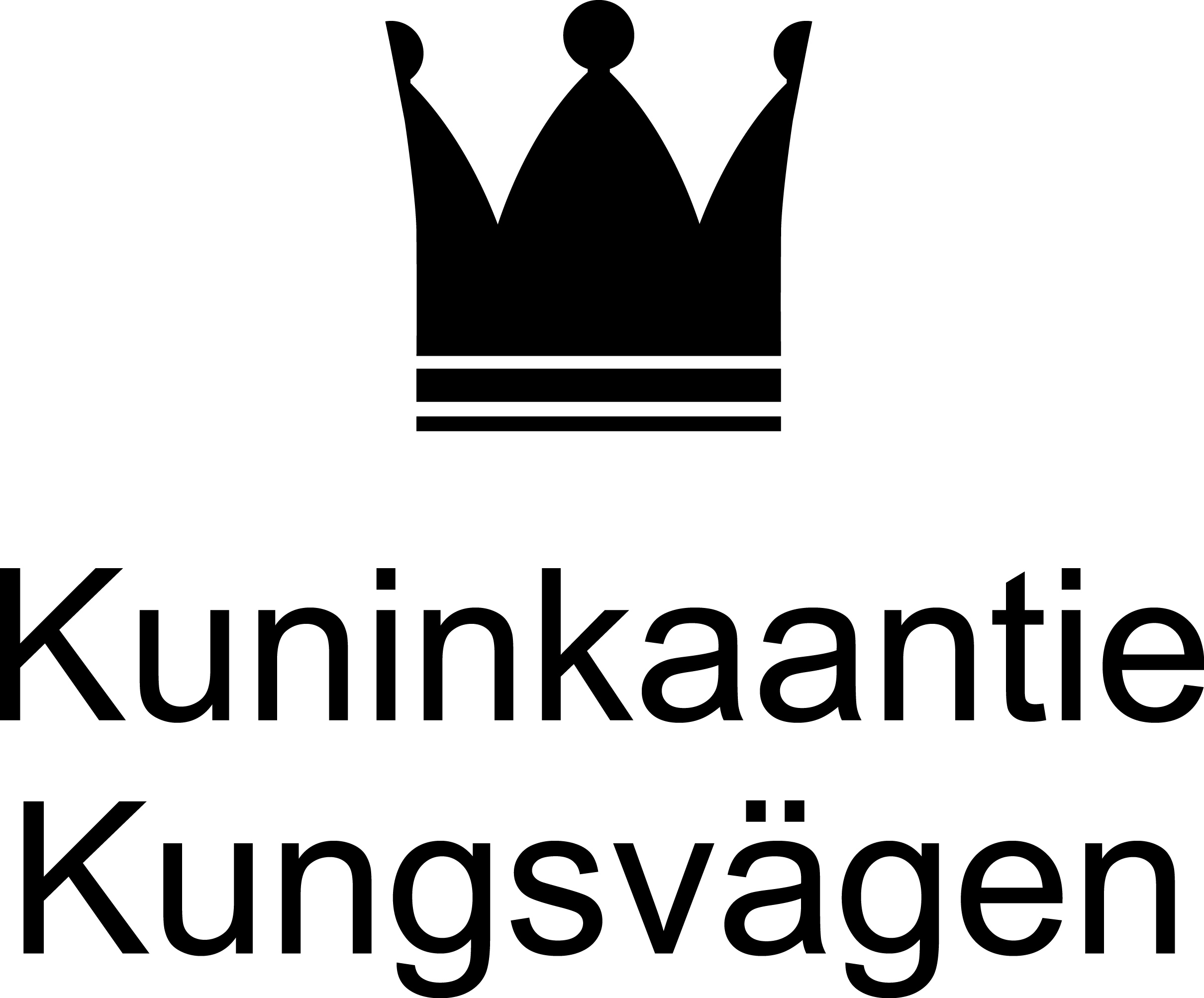 Kuninkaantie on virallinen rekisteröity matkailutie
Virallisen matkailutien merkkiä ei saa käyttää epävirallisissa yhteyksissä ® eikä ilman lupaa
Epävirallinen jäsenlogo on jäsenten käytettävissä, mutta myös luvanvarainen
Kuninkaantien brändimanuaalissa kerrotaan mistä Kuninkaantien brändimuodostuu, miten jäsenyhteisöjen tulee sitä hyödyntää ja miten Kuninkaantien tulee näkyä julkisuudessa
31.1.2022
Mia Aitokari King´s Road
6
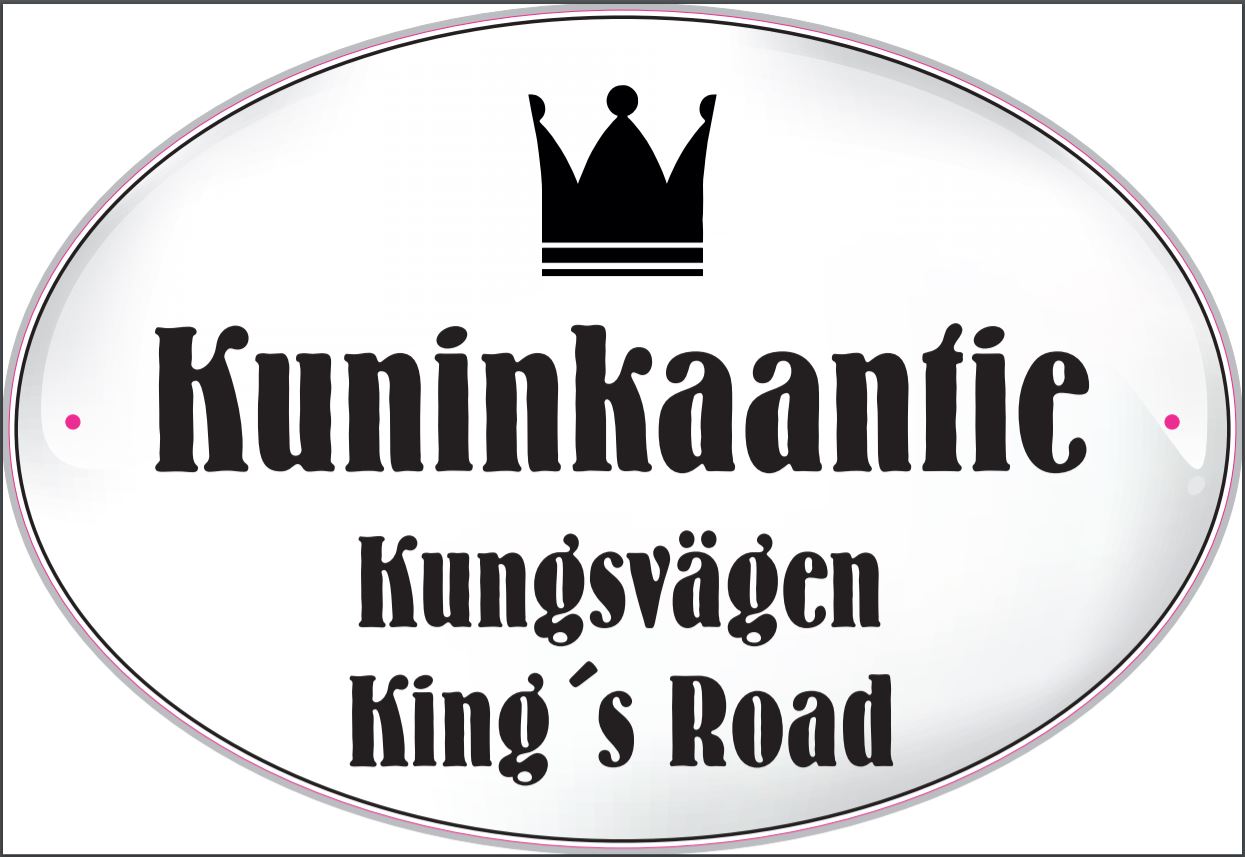 Kuninkaantien logot
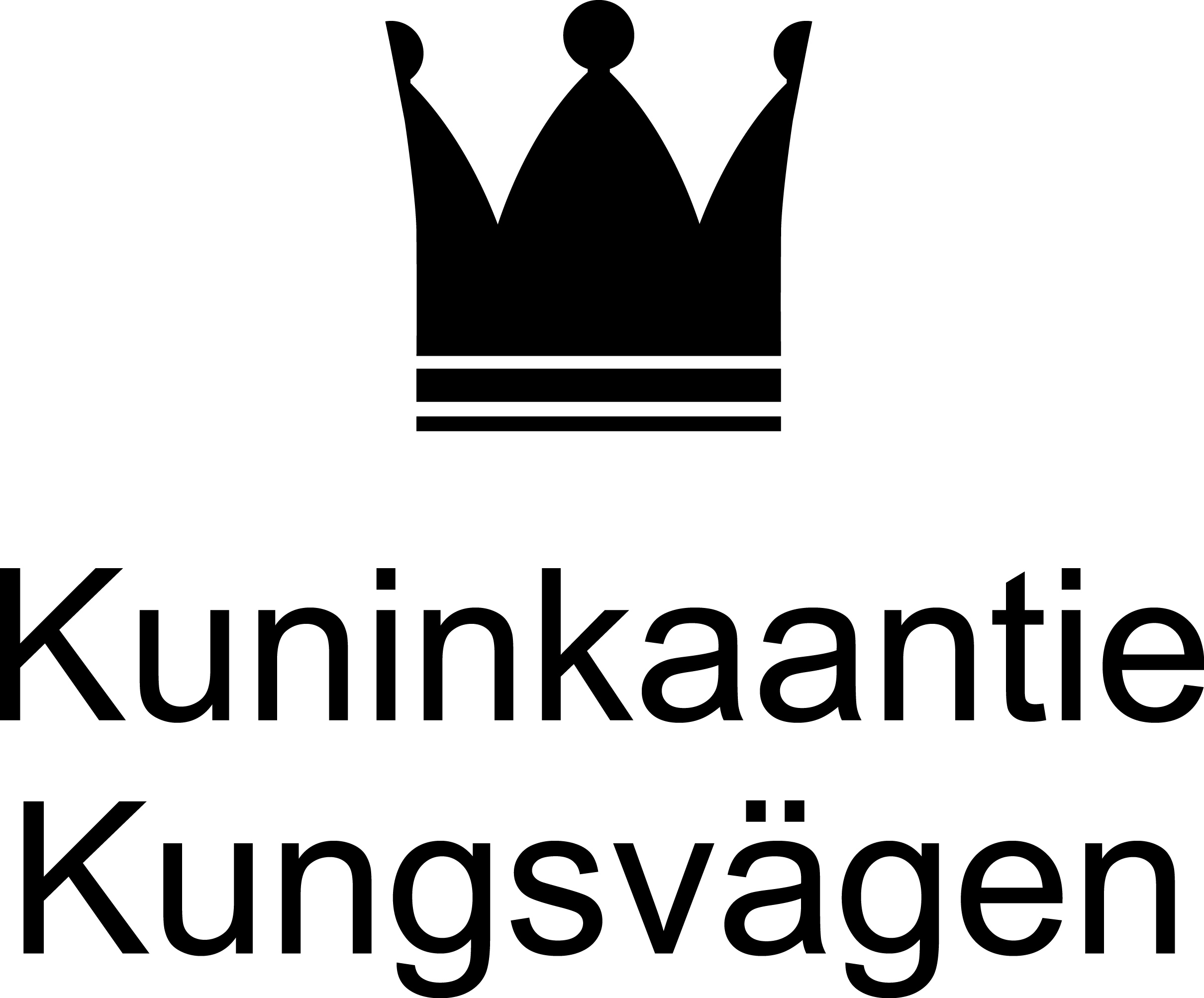 Epävirallinen jäsenlogo luotiin, jotta virallinen matkailutiemerkintä pysyisi statuksen mukaisena
Jäsenlogosta on eri kieliversioita, kaikki vain jäsenten käytössä ja luvanvaraisesti
Kumpaakaan logoa ei voi käyttää kaupalliseen tarkoitukseen
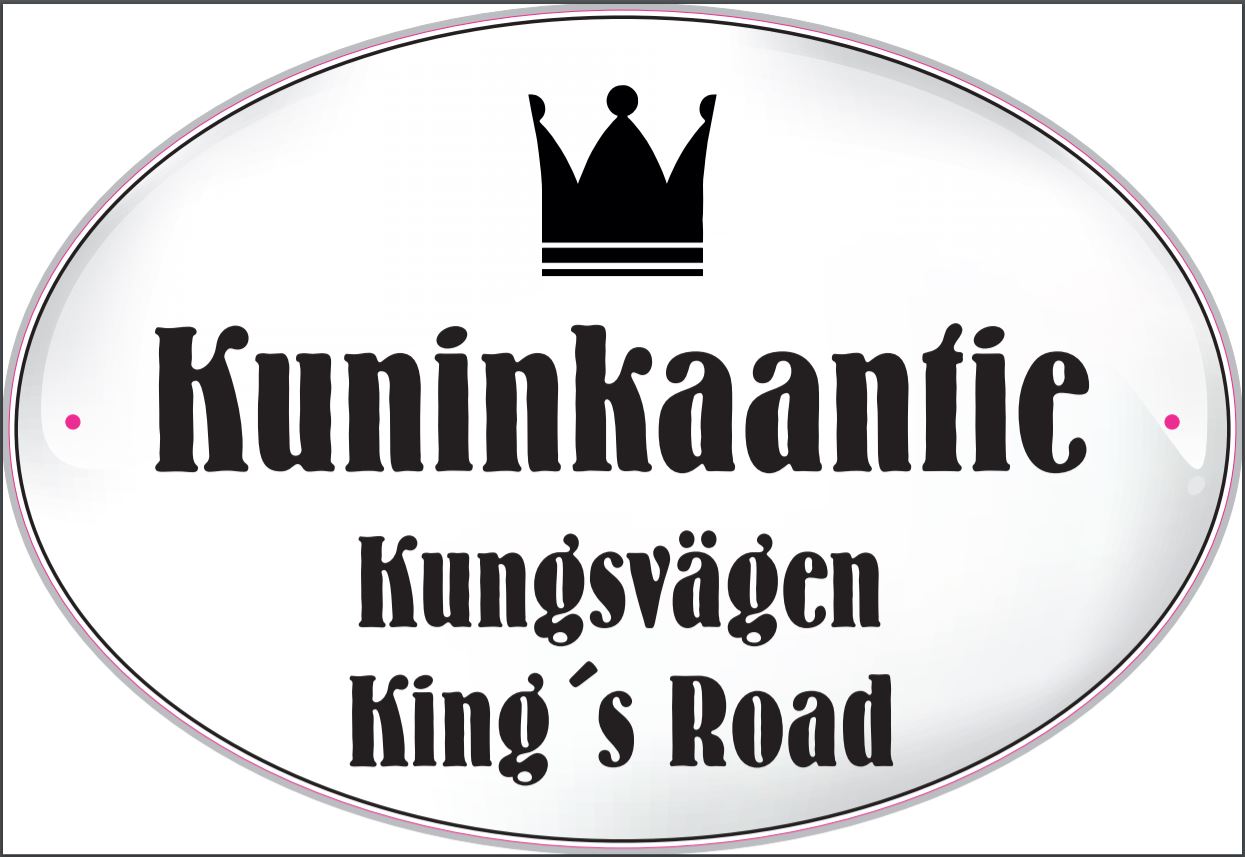 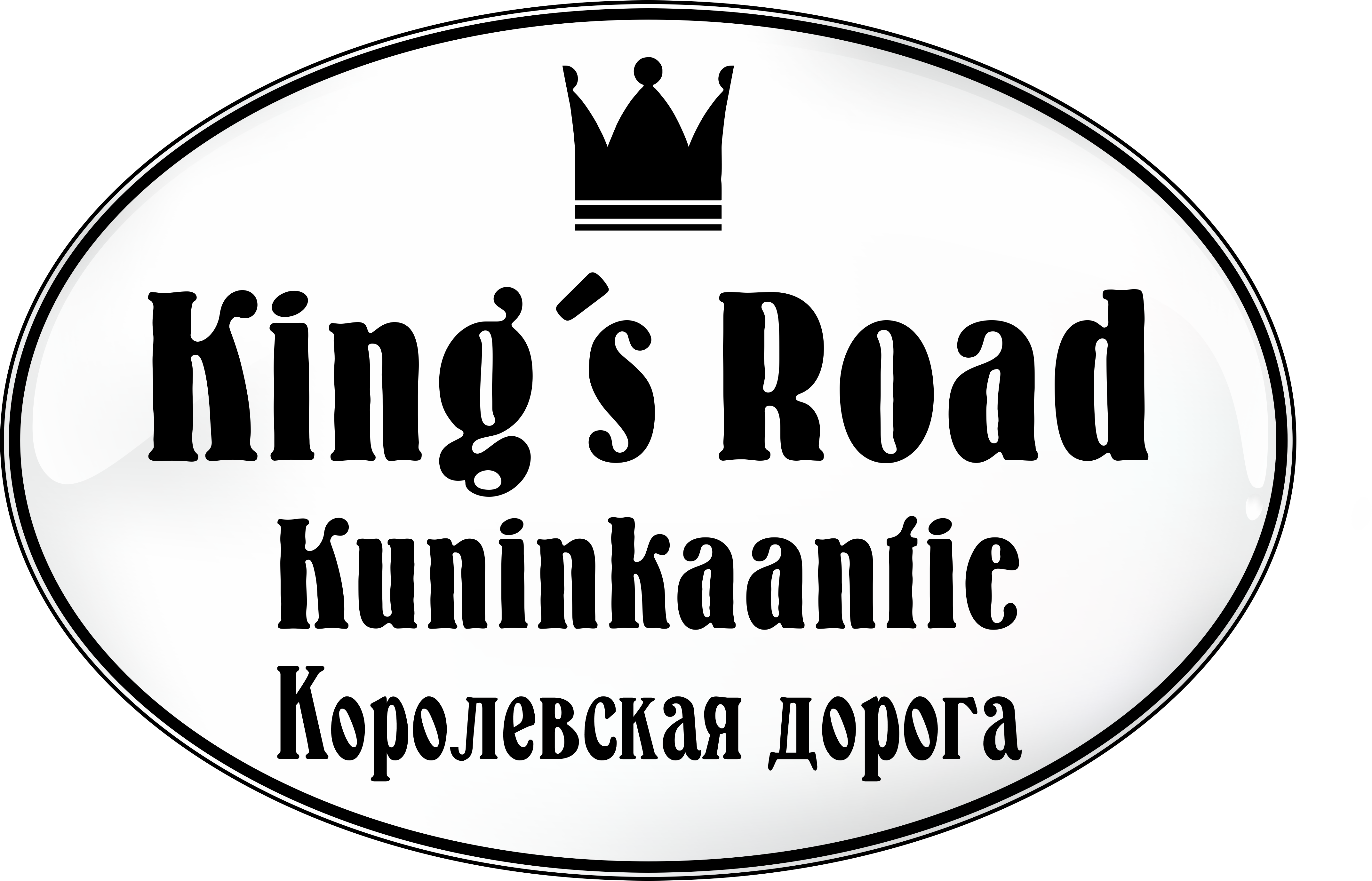 31.1.2022
Mia Aitokari King´s Road
7
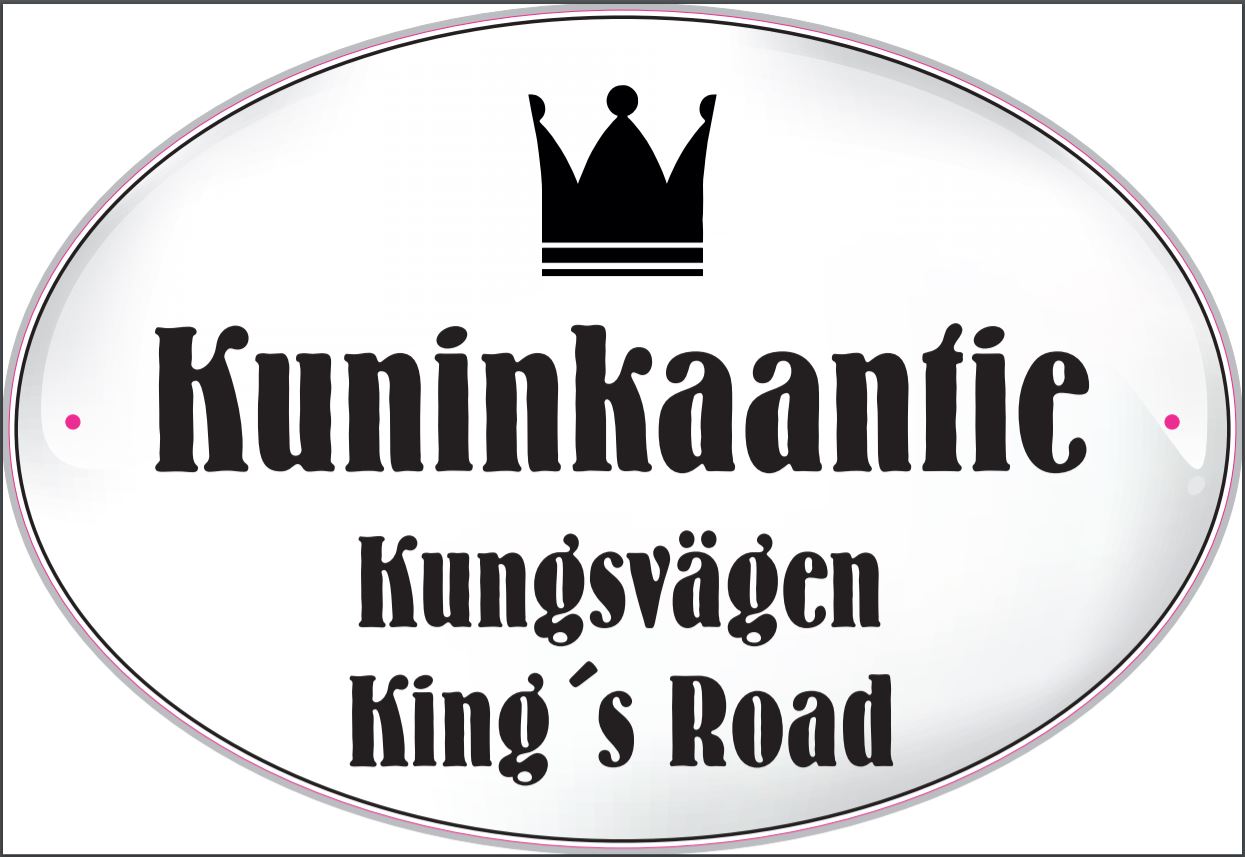 Kuninkaantie ry:n tehtäviä
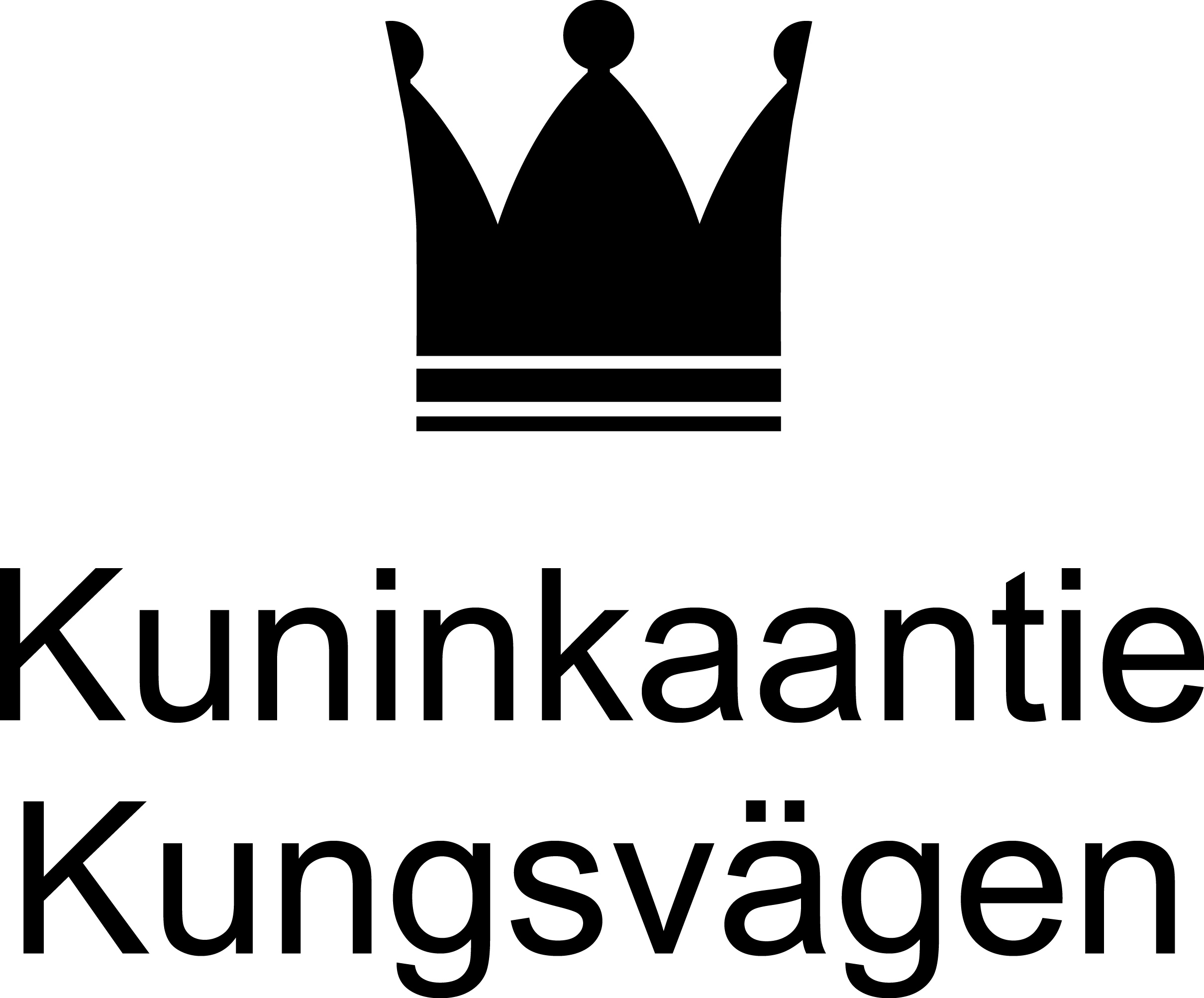 Edistää matkailua Kuninkaantiellä > jäsenetu
Tuottaa tietoa tiestä eri tahoille (karttoja, dokumentaatiota, historiaa, kuvia, videoita) > jäsenetu
Ylläpitää Kuninkaantien kirjastoa (Loviisassa) ja kuvapankkia > jäsenetu
Osallistua tapahtumiin, messuihin ja matkailutapahtumiin > jäsenetu
Kehittää matkailutietä yhdessä matkailutoimijoiden kanssa 
Hankkeistaa matkailutoimia yhteistyössä eri tahojen kanssa (yliopistot, ammattikorkeakoulut, ammattikoulut, yhdistykset, yritykset) > jäsenetu
Yhteydenpito viranomaisiin ja muihin julkisiin tahoihin (ministeriöt, aluesuunnittelu, Väylä-virasto jne.) > et ole yksin
Auttaa eri tahoja luomaan kestävää matkailua
31.1.2022
Mia Aitokari King´s Road
8
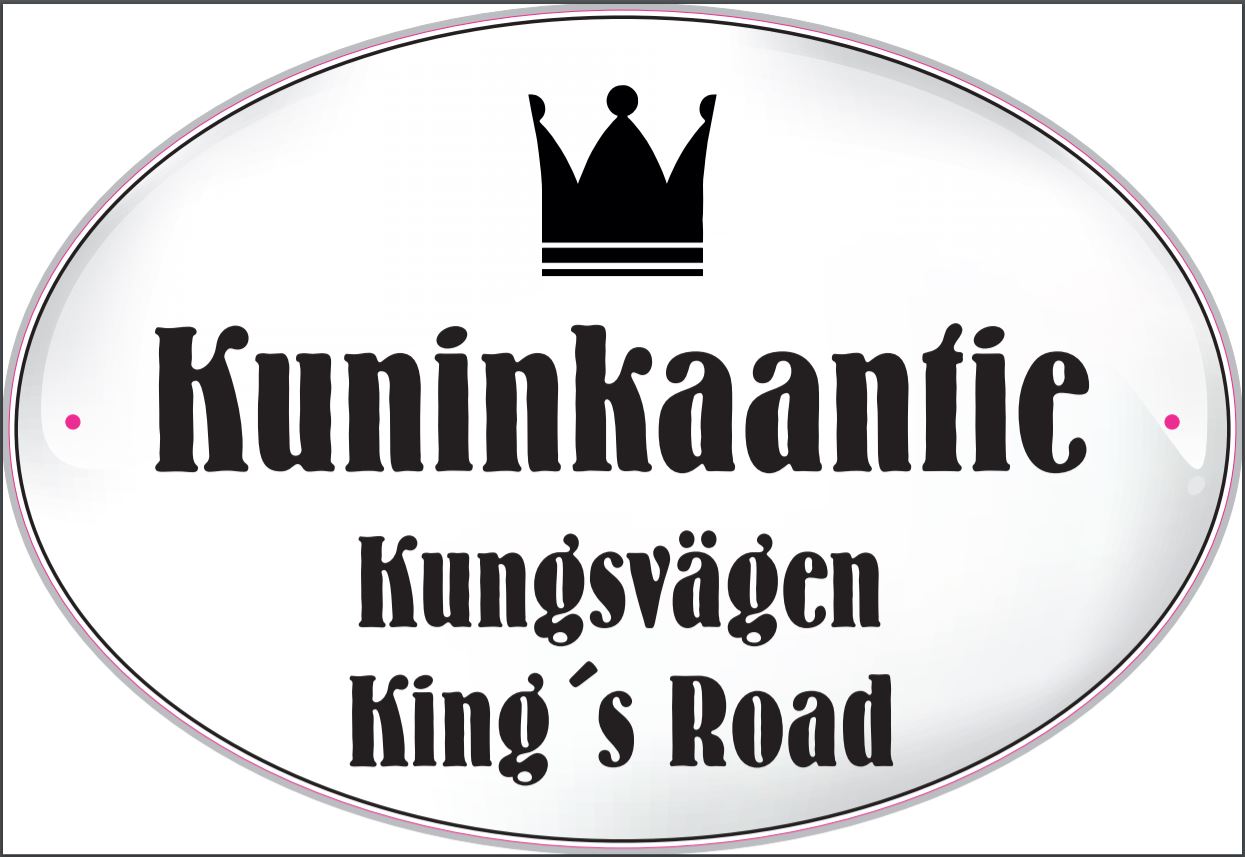 Kuninkaantiellä käynnissä juuri nyt
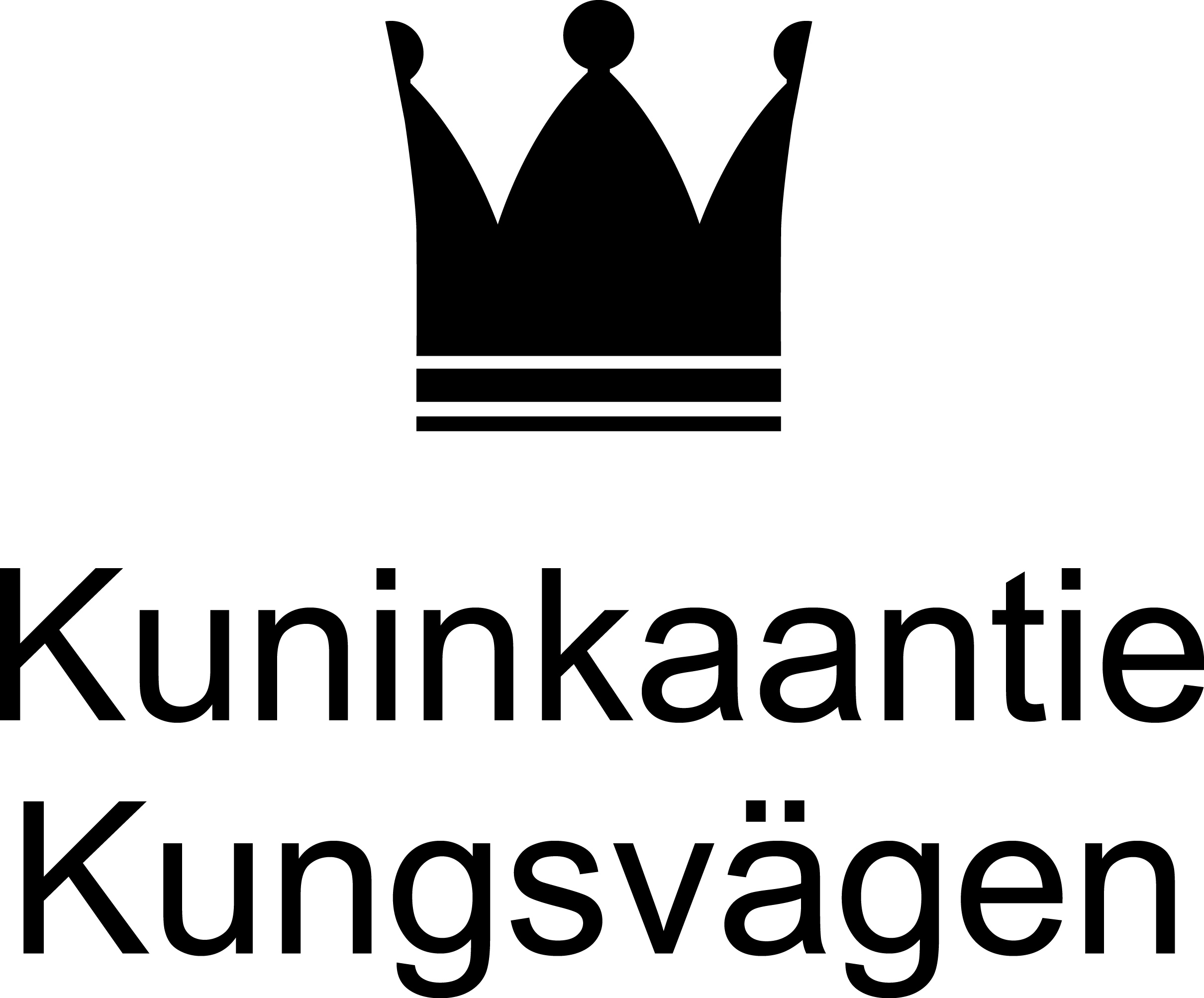 Peliprojekti  https://www.youtube.com/watch?v=6lAyW3sGbP8 
Uusi karttajulkaisu 
Kehittämishanke XAMK:in ja Metropolian kanssa 
https://www.xamk.fi/tutkimus-ja-kehitys/kuninkaantie/ 
https://www.metropolia.fi/en/rdi/rdi-projects/kings-road-renascence
Kuninkaantien kuvapankin jatkuva kartuttaminen
Kuninkaantien opaskoulutus yhteistyössä Axxellin kanssa, 45 opiskelijaa
Verkkojulkaisu Kuninkaantiestä Varsinais-Suomessahttps://www.kuninkaantie.info/wp-content/uploads/2021/05/kuninkaantie_varsinais-suomessa-2.pdf
31.1.2022
Mia Aitokari King´s Road
9